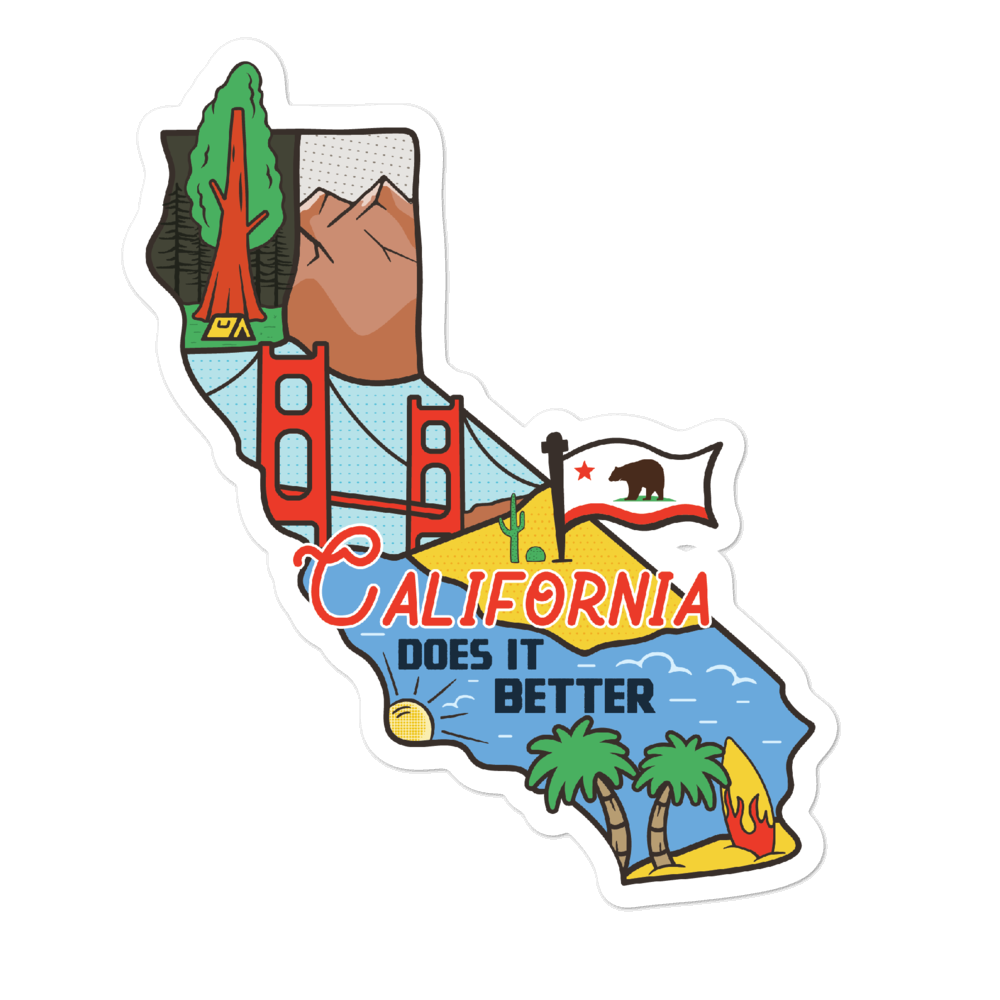 IncidentCostReporting
Disaster Financial Recovery and Reconciliation (DFRR) and Public Assistance (PA)
PAGE 1
PresentationOutline
PAGE 2
Purpose of Smartsheet Reporting
Why are we tracking Response Cost?
DREOA or Other Supplemental Funding Needs for State Agency (SA) unabsorbable costs.
Fiscal Impact to California State Budget.
Major Presidential Declaration. 
Governor’s Office, Department of Finance (DOF), or other stakeholders request for transparency
Smartsheet Triggers?
PAGE 3
Incident Cost Reporting Process
Setting Up A Smartsheet Account
Conclusion
Smartsheet Reporting Triggers
Outreach from DFRR team.
State Operation Center (SOC) activation, State of Emergency (SOE) proclamation, Federal Declaration and/or SA communicate to DFRR that they are incurring cost. 
Cal OES Mission Tasking through Resource Request System (RRS).
DFRR may log into RRS on weekly basis to see if SA are Mission Task (MT) and then can send outreach.  
DFRR– Incident Cost Estimates for response activities towards the incident.
Public Assistance – Cost Estimates for Preliminary Damage Assessments (PDA) that can be utilized to request major Presidential Declaration.
Smartsheet Triggers?
PAGE 4
Incident Cost Reporting Process
Setting Up A Smartsheet Account
Conclusion
What is a Smartsheet?
Web-based software that provides a user-friendly hub to report and store data with collaboration in mind.
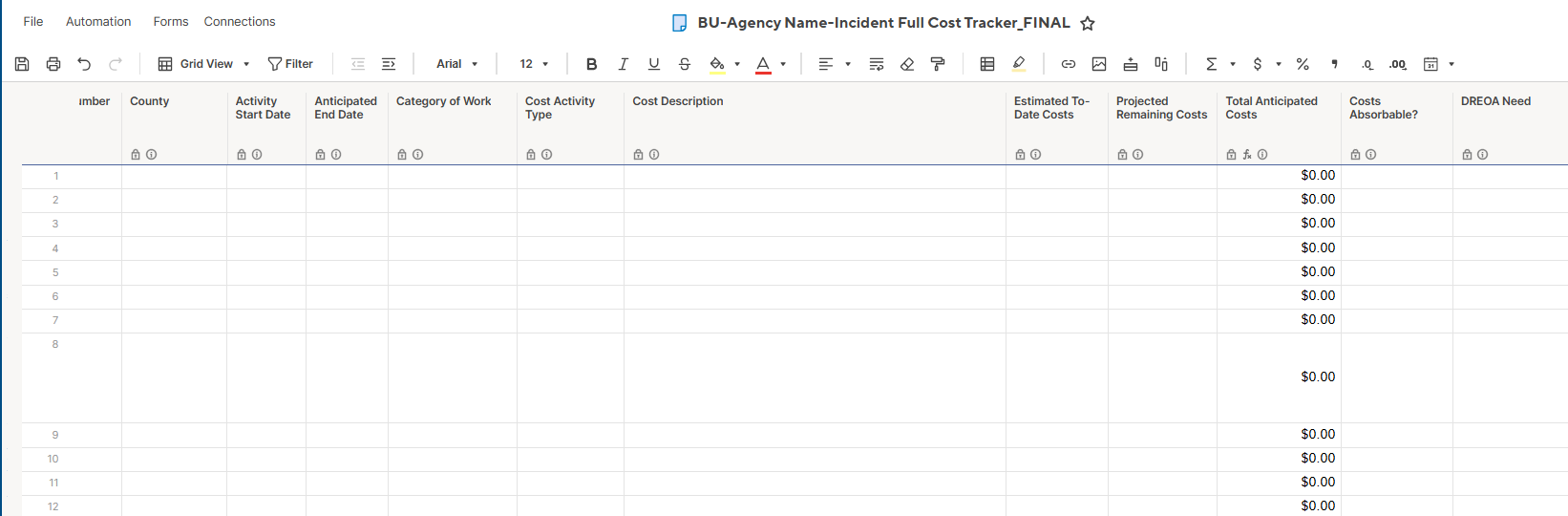 What is Smartsheet?
PAGE 5
Incident Cost Reporting Process
Setting Up A Smartsheet Account
Conclusion
Incident Cost Reporting Process- Phase 1- Estimated Response Cost
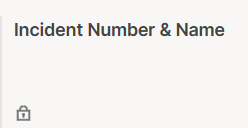 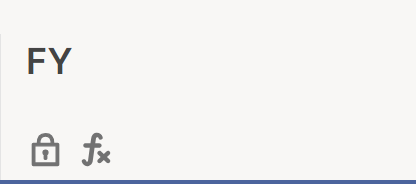 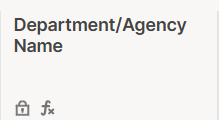 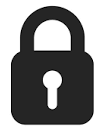 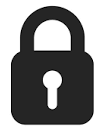 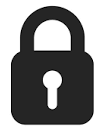 PAGE 6
Incident Cost Reporting Process
What is Smartsheet?
Setting Up A Smartsheet Account
Conclusion
Incident Cost Reporting Process- Phase 1- Estimated Response Cost
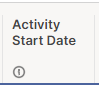 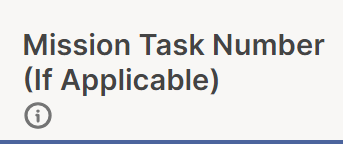 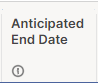 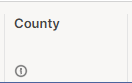 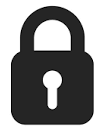 PAGE 7
Incident Cost Reporting Process
What is Smartsheet?
Setting Up A Smartsheet Account
Conclusion
Incident Cost Reporting Process- Phase 1- Estimated Response Cost
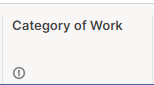 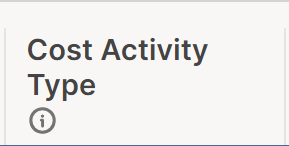 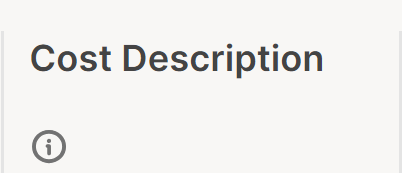 PAGE 8
Incident Cost Reporting Process
What is Smartsheet?
Setting Up A Smartsheet Account
Conclusion
Incident Cost Reporting Process- Phase 1- Estimated Response Cost
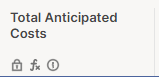 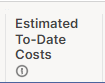 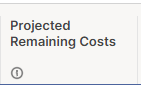 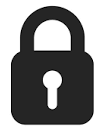 PAGE 9
Incident Cost Reporting Process
What is Smartsheet?
Setting Up A Smartsheet Account
Conclusion
Incident Cost Reporting Process- Phase 1- Estimated Response Cost
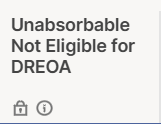 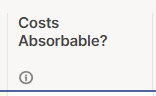 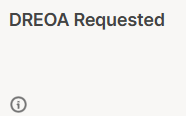 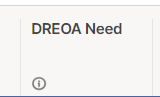 PAGE 10
Incident Cost Reporting Process
What is Smartsheet?
Setting Up A Smartsheet Account
Conclusion
Incident Cost Reporting Process- Phase 1- Estimated Response Cost
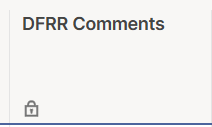 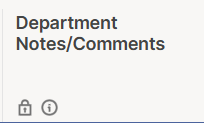 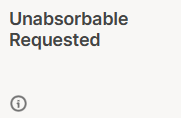 PAGE 11
Incident Cost Reporting Process
What is Smartsheet?
Setting Up A Smartsheet Account
Conclusion
Incident Cost Reporting Process- Phase 1- Estimated Response Cost
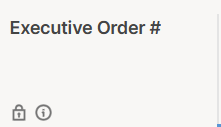 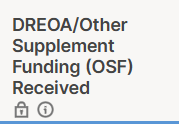 PAGE 12
Incident Cost Reporting Process
What is Smartsheet?
Setting Up A Smartsheet Account
Conclusion
Incident Cost Reporting – Phase 1 - Public Assistance: Permanent Work
Permanent work costs reported by State Agencies are collected as Initial Damage Estimates (IDEs) to inform potential requests for a Major Disaster Declaration (MDD).
Outreach for the reporting of permanent work costs will be distributed concurrently with DFRR’s Incident Cost Reporting outreach.
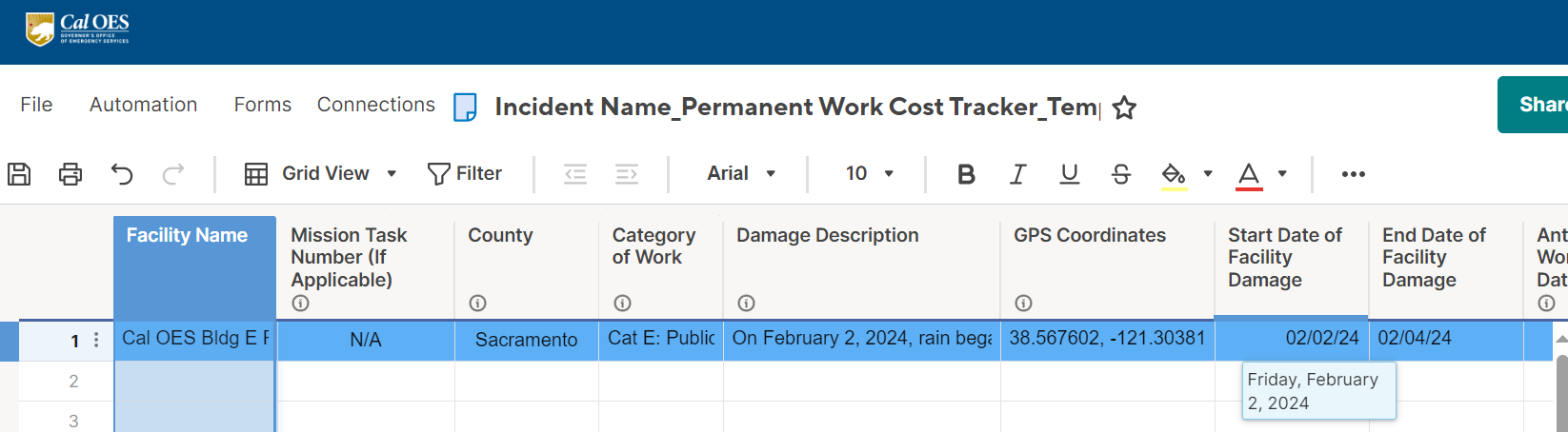 PAGE 13
[Speaker Notes: DFRR & Cal OES Recovery would previously conduct separate outreach for the collection of emergency work cost estimates and permanent work cost estimates (for potential MDD requests). To streamline the cost collection process, PA is now utilizing a Smartsheet format to collect permanent work cost estimates. 

The request to complete Cal OES Recovery PA’s Permanent Work Smartsheet will be distributed at the same time as that of DFRR.]
Incident Cost Reporting Process: Permanent Work
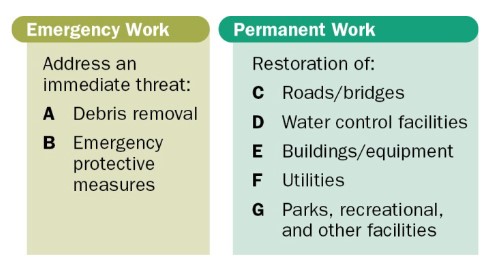 Detailed cost reporting of permanent work demonstrates the extent of damage, and the scope of repairs needed. This helps justify the request for federal assistance to repair or replace damaged public infrastructure through FEMA’s Public Assistance (PA) program.
PAGE 14
[Speaker Notes: California must show that the disaster's damage is significant enough, both statewide and in affected counties, to qualify for federal assistance.

The permanent work scope & cost should capture the necessary work to repair a facility to pre-disaster design & condition.]
Incident Cost Reporting of Permanent Work
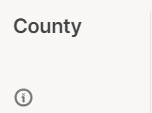 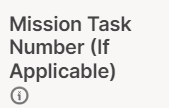 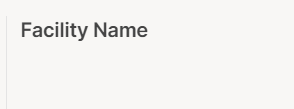 PAGE 15
Incident Cost Reporting Process
What is Smartsheet?
Setting Up A Smartsheet Account
Conclusion
Incident Cost Reporting: Process Permanent Work
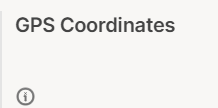 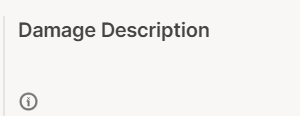 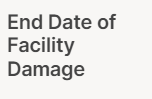 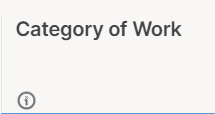 PAGE 16
Incident Cost Reporting Process
What is Smartsheet?
Setting Up A Smartsheet Account
Conclusion
Incident Cost Reporting: Process Permanent Work
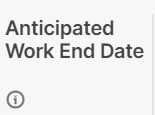 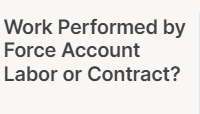 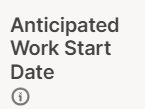 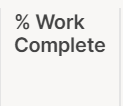 PAGE 17
Incident Cost Reporting Process
What is Smartsheet?
Setting Up A Smartsheet Account
Conclusion
Incident Cost Reporting Process: Permanent Work
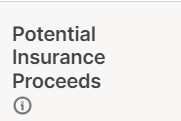 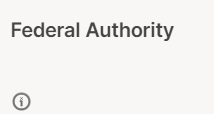 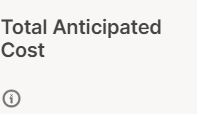 PAGE 18
Incident Cost Reporting Process
What is Smartsheet?
Setting Up A Smartsheet Account
Conclusion
Incident Cost Reporting Process: Permanent Work
Teresa Valadez, PM I
Teresa.Valadez@caloes.ca.gov

Silvestre Guerrero-Maya, DAPS I
Silvestre.Guerrero-Maya@caloes.ca.gov
For questions as you complete the Permanent Work Smartsheet, please contact the following members of the PA State Agencies Team.
PAGE 19
[Speaker Notes: Once initial information is received in the Permanent Work Tracker, PA will be in touch with any clarifying questions or if additional information is needed.]
Phase 2 of Cost Reporting
DFRR will request actuals after the incident has been closed for roughly 6-9 months. Actuals include total actual cost, the amount of DREOA/OSF used (if SA received DREOA/OSF), and the dollar amount submitted to FEMA Grants Portal (GP). The columns are highlighted in yellow and are unhidden once DFRR sends the request.
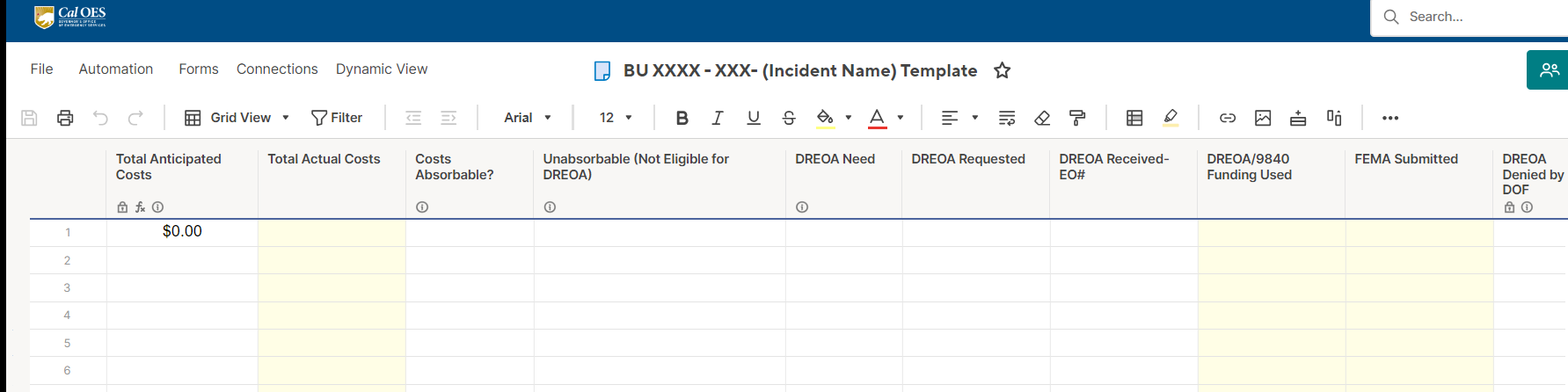 What is Smartsheet?
PAGE 20
Incident Cost Reporting Process
Setting Up A Smartsheet Account
Conclusion
Incident Cost Reporting Process Phase 2 –  (Actual Response Cost)
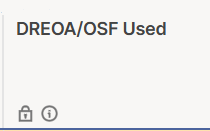 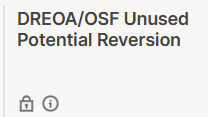 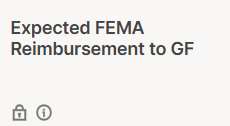 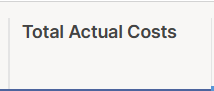 PAGE 21
Incident Cost Reporting Process
What is Smartsheet?
Setting Up A Smartsheet Account
Conclusion
Incident Cost Reporting Process Phase 3 –  (FEMA Submission and Reimbursement)
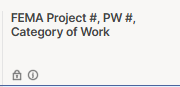 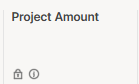 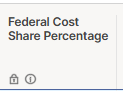 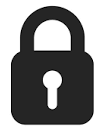 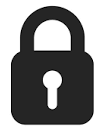 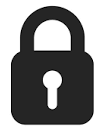 PAGE 22
Incident Cost Reporting Process
What is Smartsheet?
Setting Up A Smartsheet Account
Conclusion
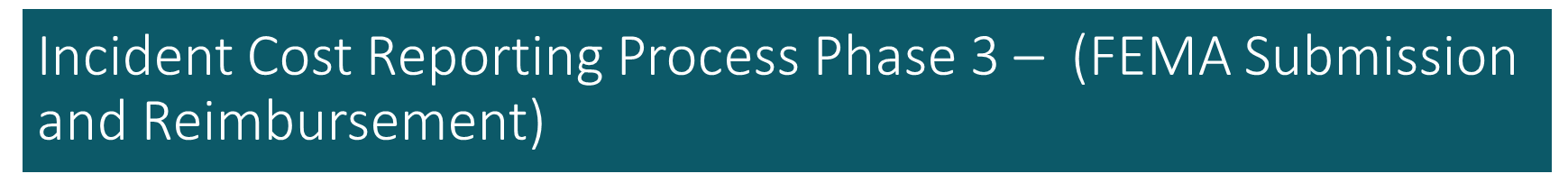 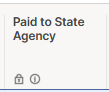 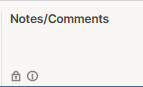 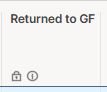 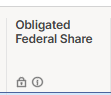 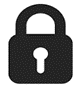 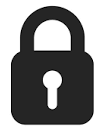 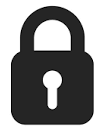 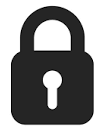 Obligated Federal  Share
(Completed by DFRR Analyst)
Federal Funds that FEMA has awarded for this project.
PAGE 23
Incident Cost Reporting Process
What is Smartsheet?
Setting Up A Smartsheet Account
Conclusion
Setting Up A Smartsheet Account
Check your emails for the invite to the Smartsheet
Click on the link in your email
Follow the Job-Aid attached to the email
If additional staff in your agency need access, please contact DFRR at disastercostrecovery@caloes.ca.gov.
Note:
The free account is all you need to work on your Incident Cost Tracker within Smartsheets 
There is no need for a license to edit existing sheets you are invited to.
Setting Up A Smartsheet Account
PAGE 24
Incident Cost Reporting Process
What is Smartsheet?
Conclusion
Disaster Cost Tracking Summary
Here is what we learned.
Incident Cost Reporting: 
What is a Smartsheet?
How are incident costs reported?
Emergency work category A and B (DFRR).
Perm work trackers for cost category C-G (PA).
How do I get access?
Conclusion
PAGE 25
Setting Up A Smartsheet Account
Incident Cost Reporting Process
What is Smartsheet?
Glossary
DFRR- Disaster Financial Recovery and Reconciliation
DR- Disaster Response 
DREOA- Disaster Emergency Operations Account
FMAG-Fire Management Assistance Grant
FY- Fiscal Year
GP- Grants Portal
IDEs- Initial Damage Estimates 
MDD- Major Disaster Declaration 
MT- Mission Task
OSF- Other Supplemental Funding 
PA- Public Assistance
PDA- Preliminary Damage Assessments 
RRS- Resource Request System 
SA- State Agency
SOC- State Operation Center
SOE- State of Emergency
Smartsheet Triggers?
PAGE 26
Incident Cost Reporting Process
Setting Up A Smartsheet Account
Conclusion
Questions?
PAGE 27